ПРОЕКТ БЮДЖЕТА
ИСТОМИНСКОГО СЕЛЬСКОГО
 ПОСЕЛЕНИЯ
АКСАЙСКОГО РАЙОНА
НА 2022 ГОД
И  ПЛАНОВЫЙ ПЕРИОД
2023 И 2024 ГОДЫ
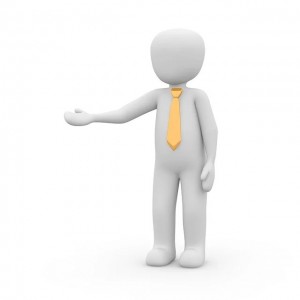 ПРОЕКТ БЮДЖЕТА
ИСТОМИНСКОГО СЕЛЬСКОГО
 ПОСЕЛЕНИЯ
АКСАЙСКОГО РАЙОНА
НА 2022 ГОД
И  ПЛАНОВЫЙ ПЕРИОД
2023 И 2024 ГОДЫ
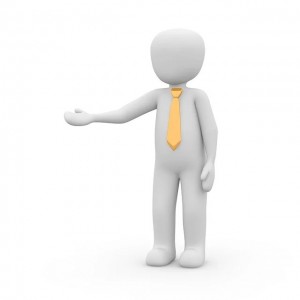 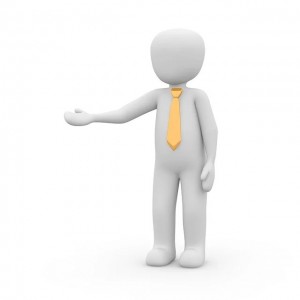 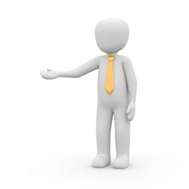 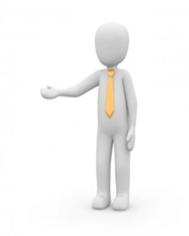 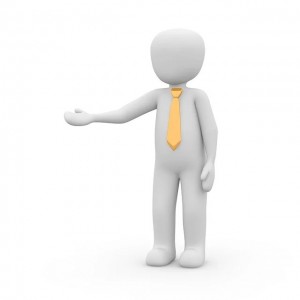 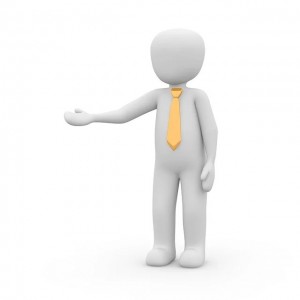 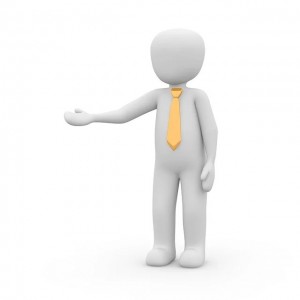 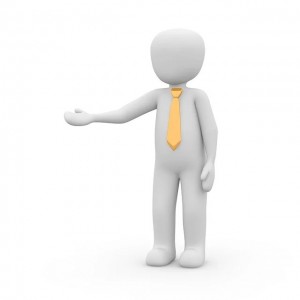 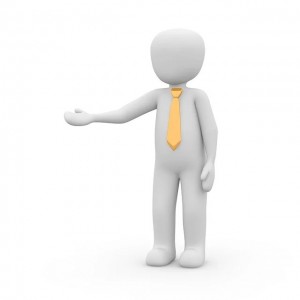 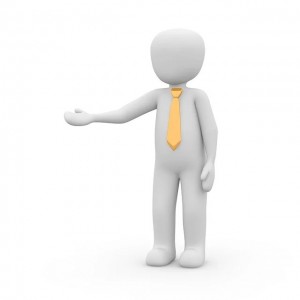 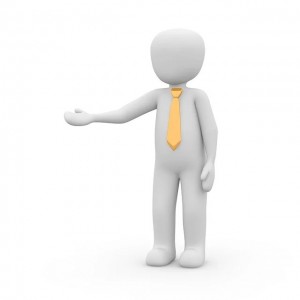 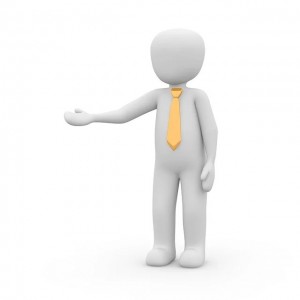 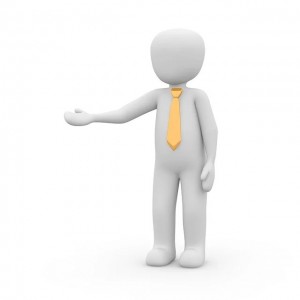 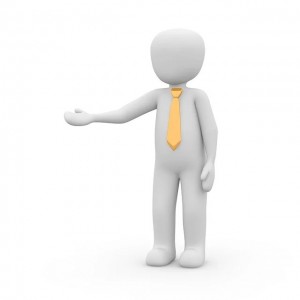 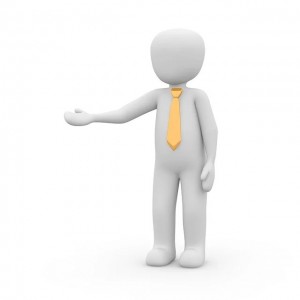 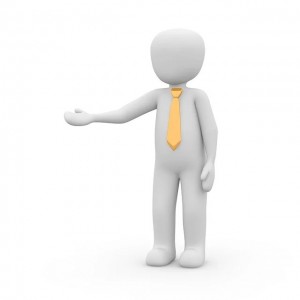 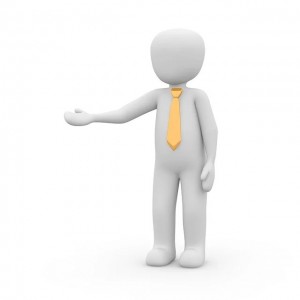 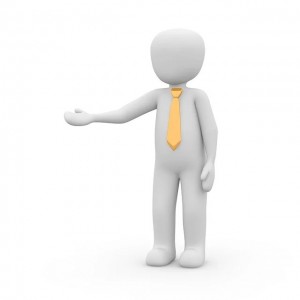 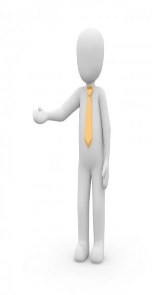 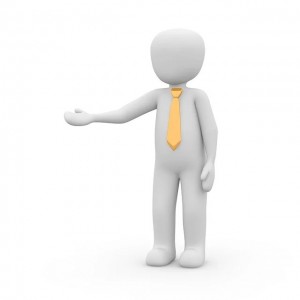 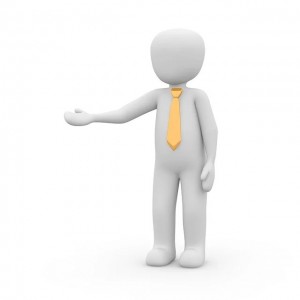 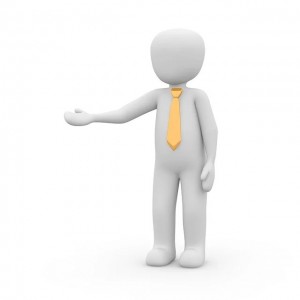 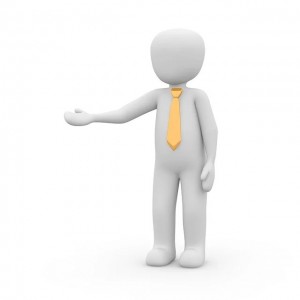 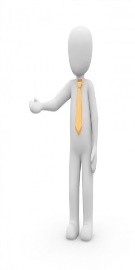